Организация здоровьесберегающего образовательного процесса через использование содержания учебного предмета.
МОУ СОШ № 10 г.о. Кинель
Хлынцева Юлия Викторовна
«Чтобы сделать ребёнка умным и рассудительным, сделайте его крепким и здоровым». Ж. - Ж Руссо
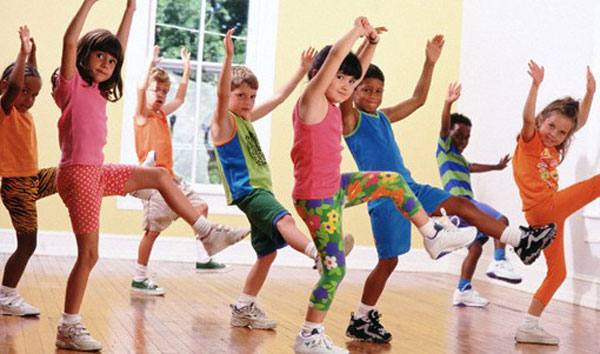 Задачи учителя:
обеспечить ученику возможность сохранения здоровья;
сформировать у него необходимые знания, умения и навыки по здоровому образу жизни; 
научить использовать полученные знания в повседневной жизни;
 укреплять здоровье детей во время учебного процесса.
Подвижные игры дидактической направленности.
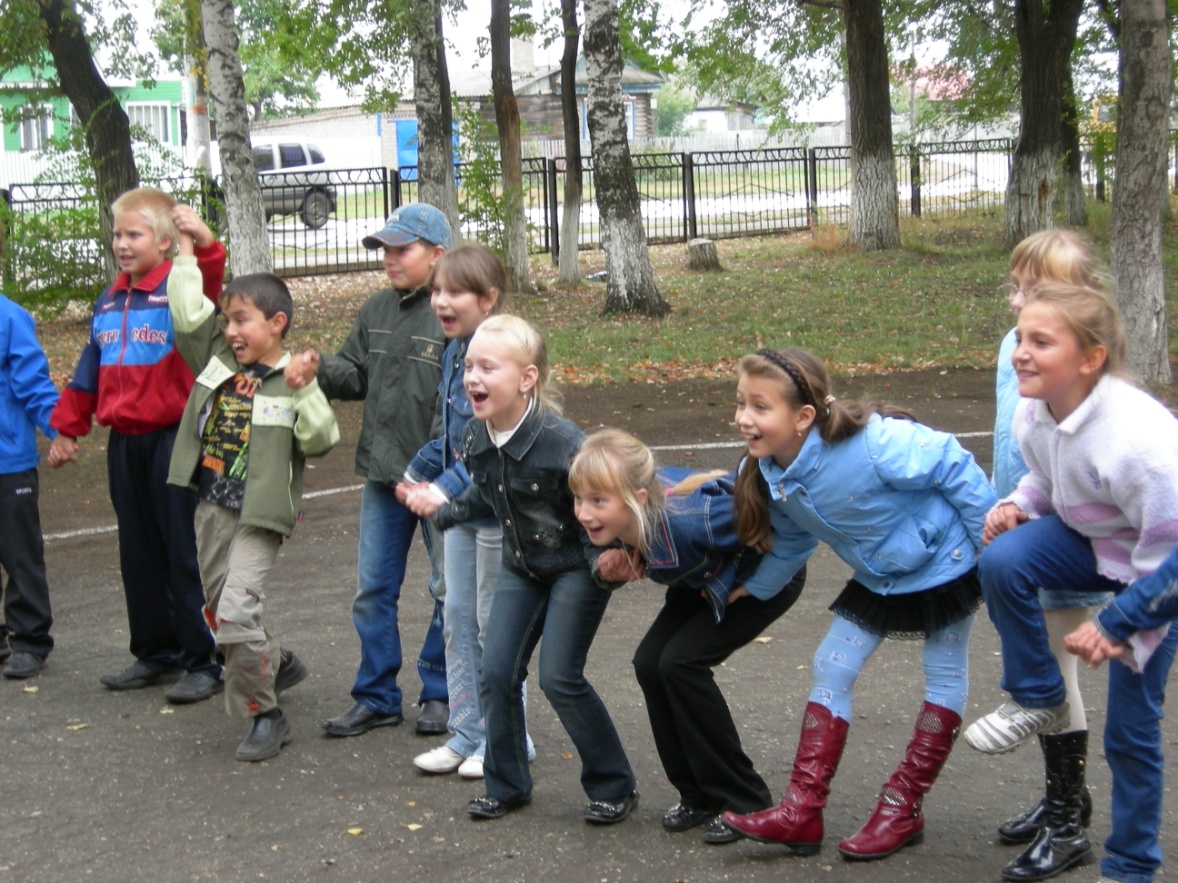 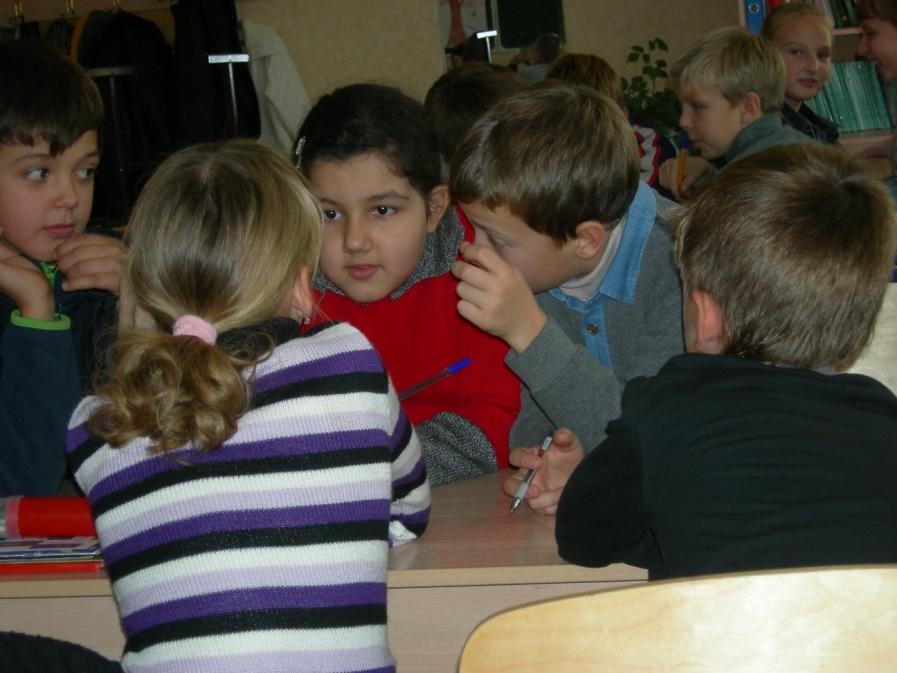 Динамическая орфография.
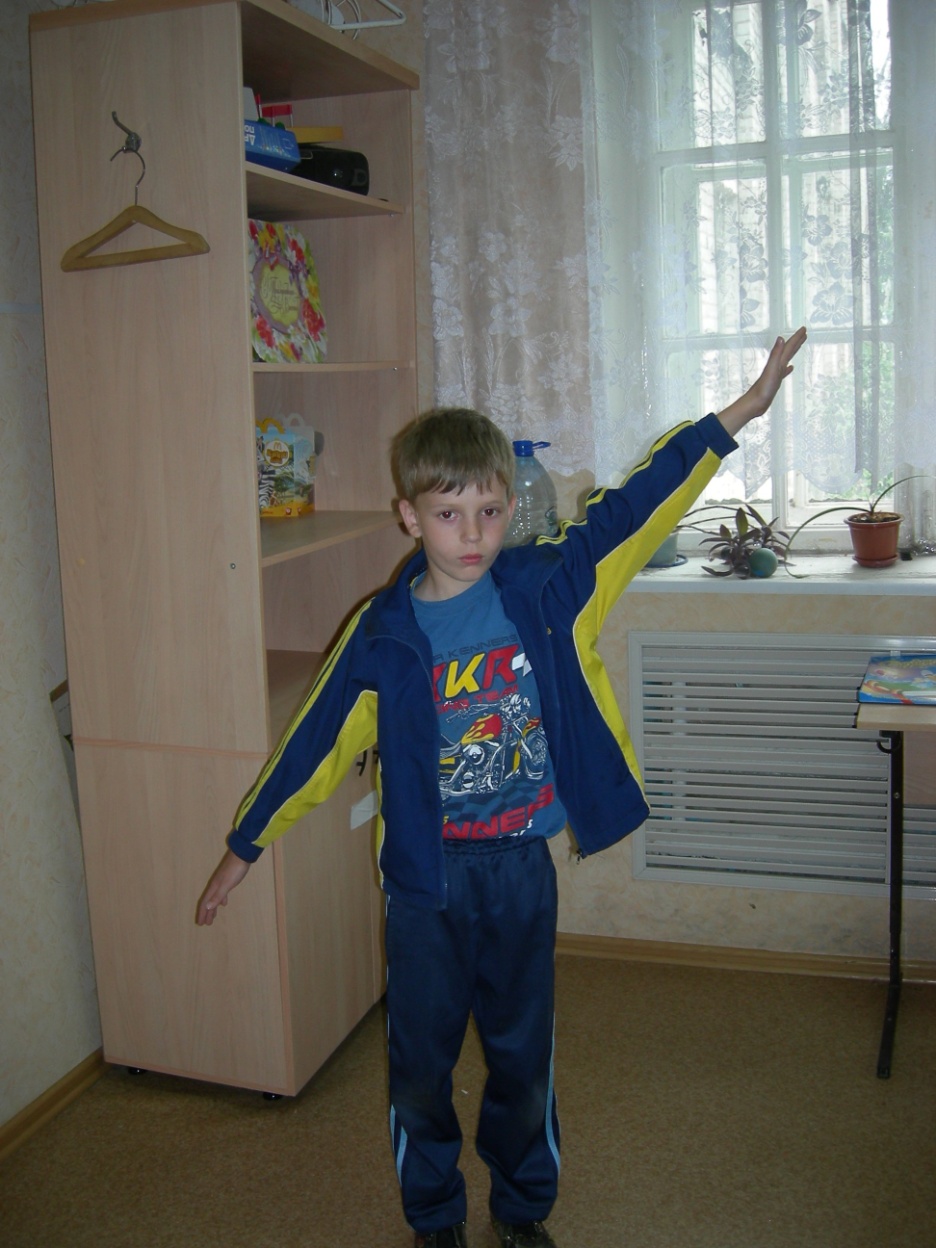 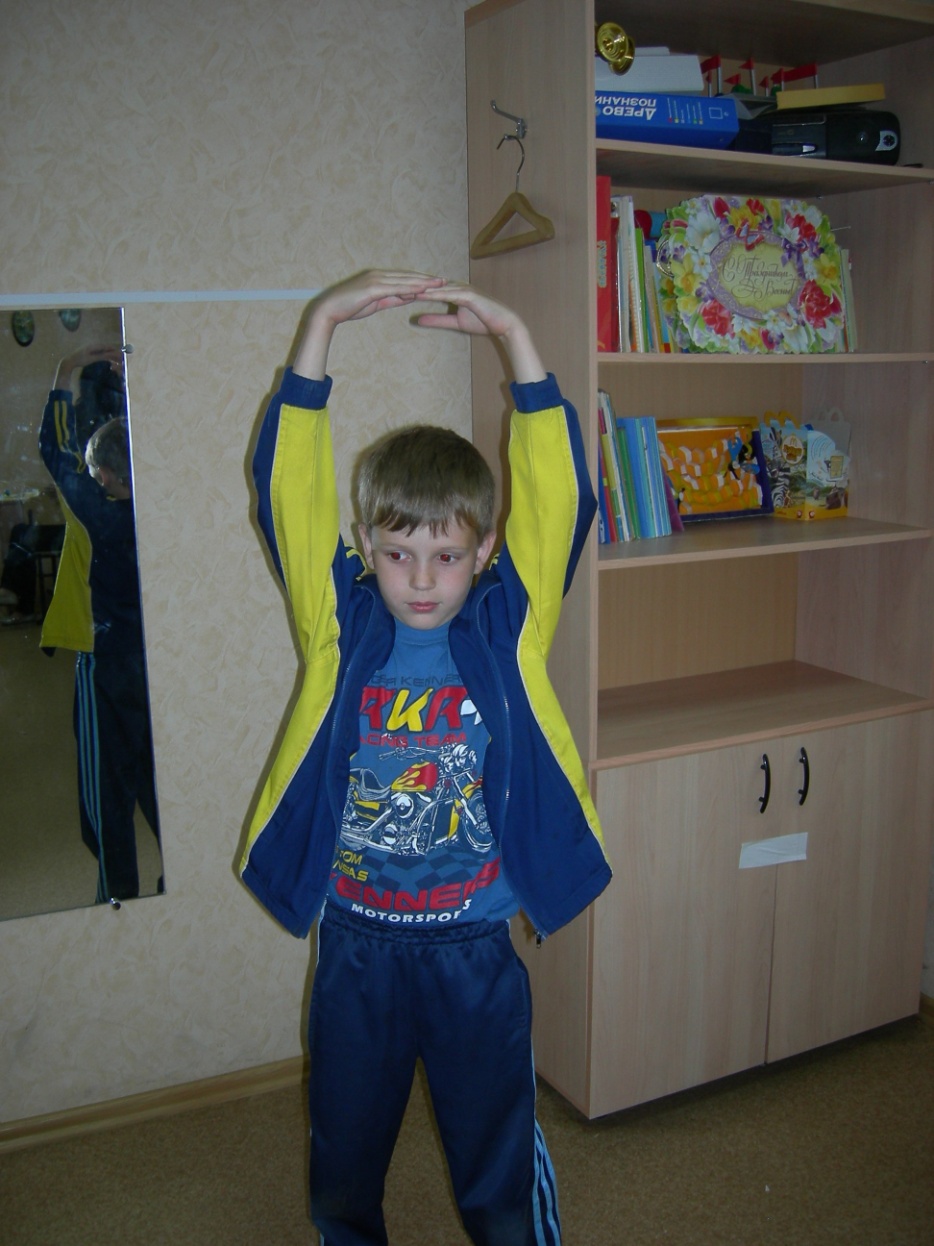 Физкультурные минутки.
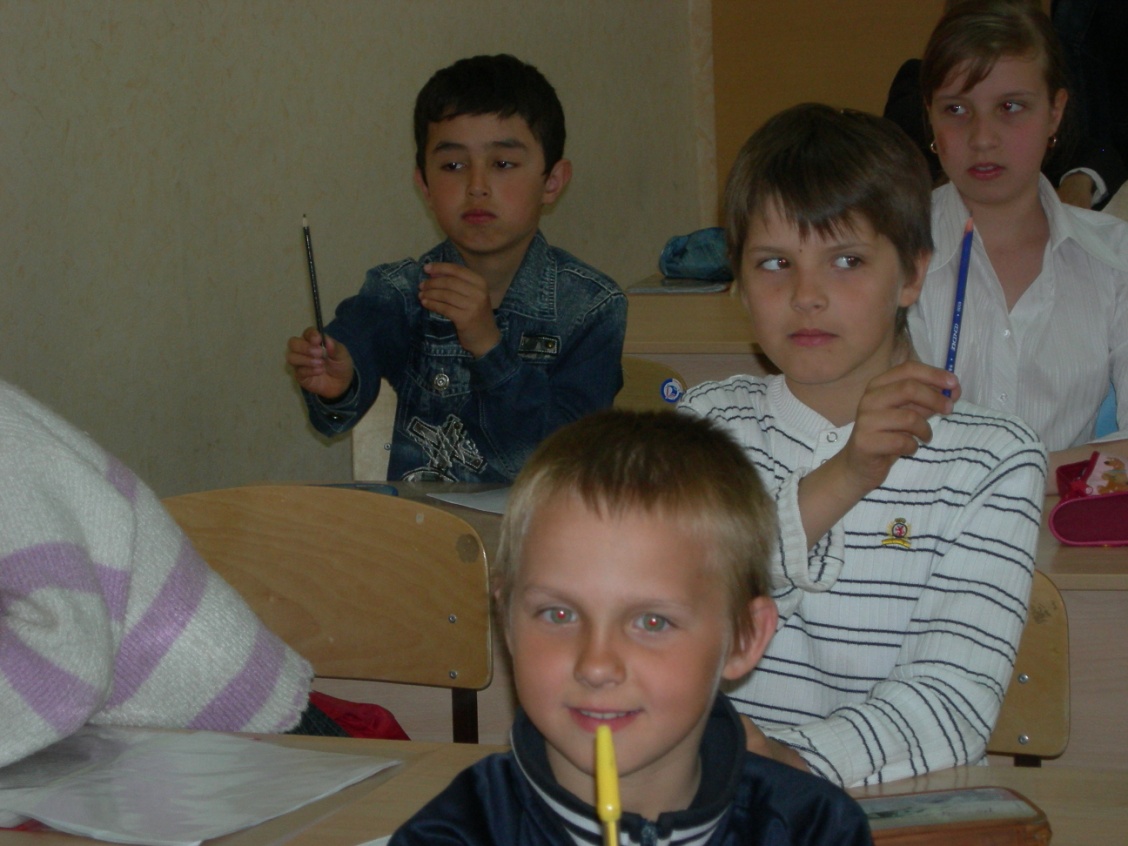 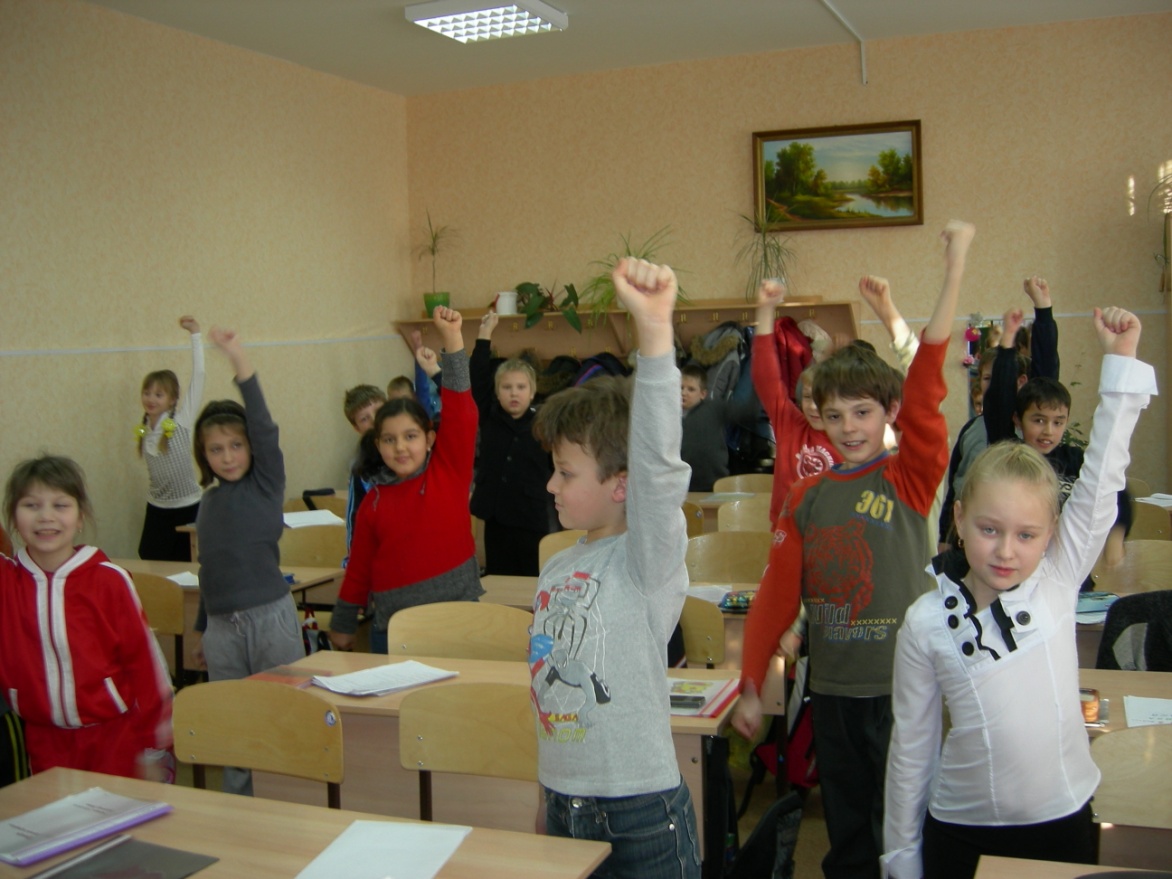 Психогимнастика по методике Ганы Юновой.
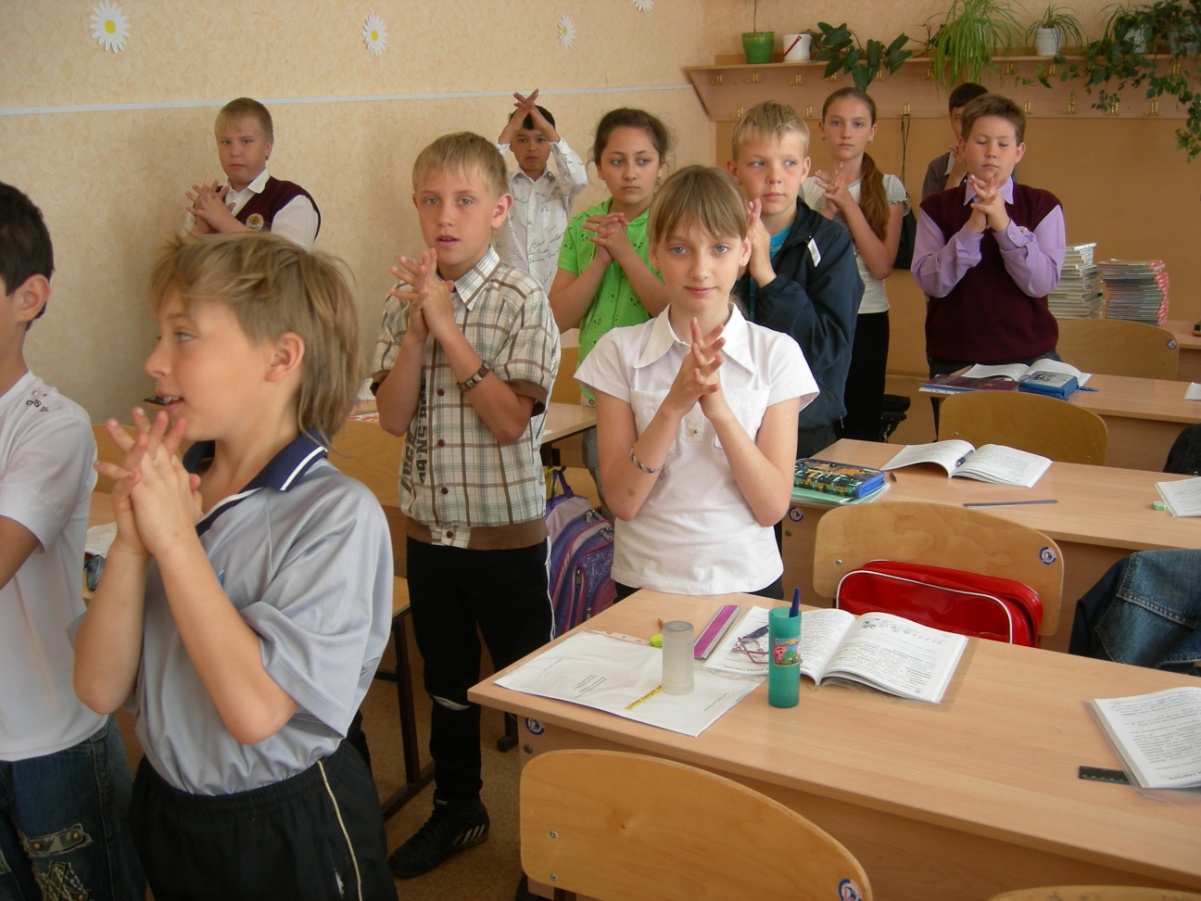 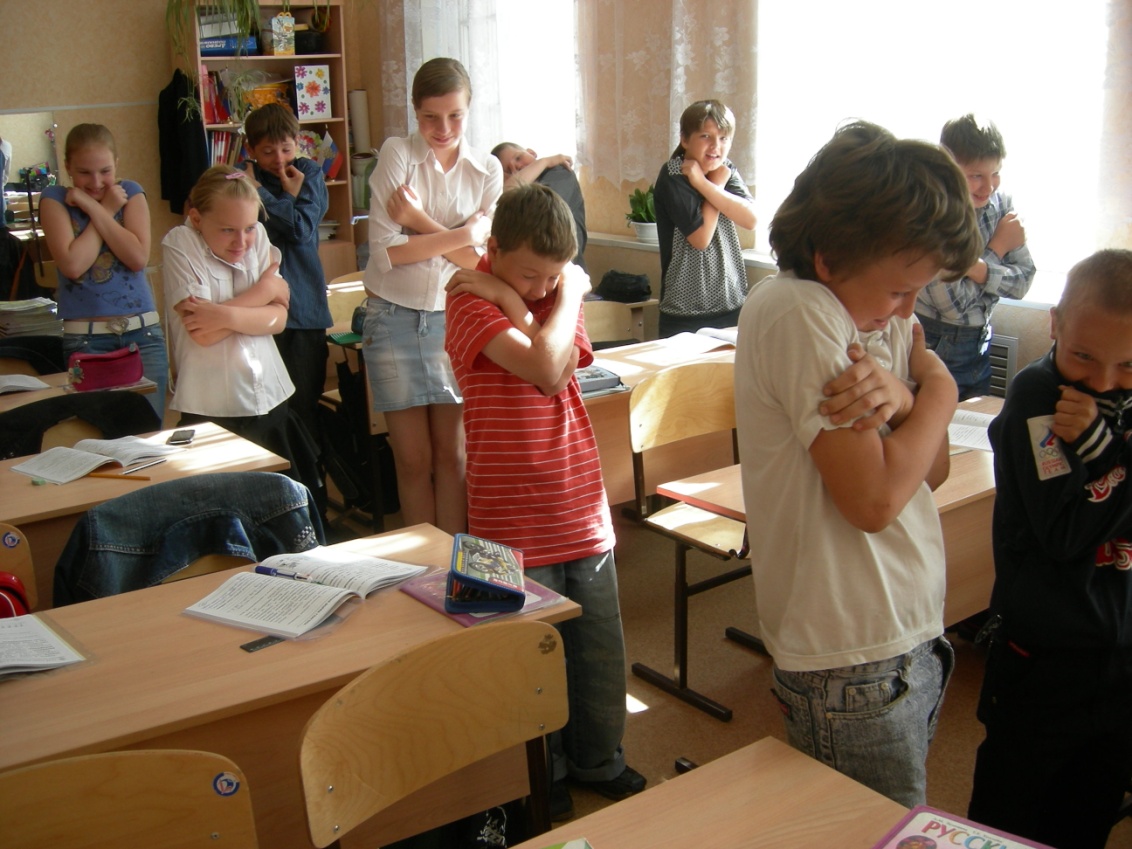 «Гимнастика мозга».
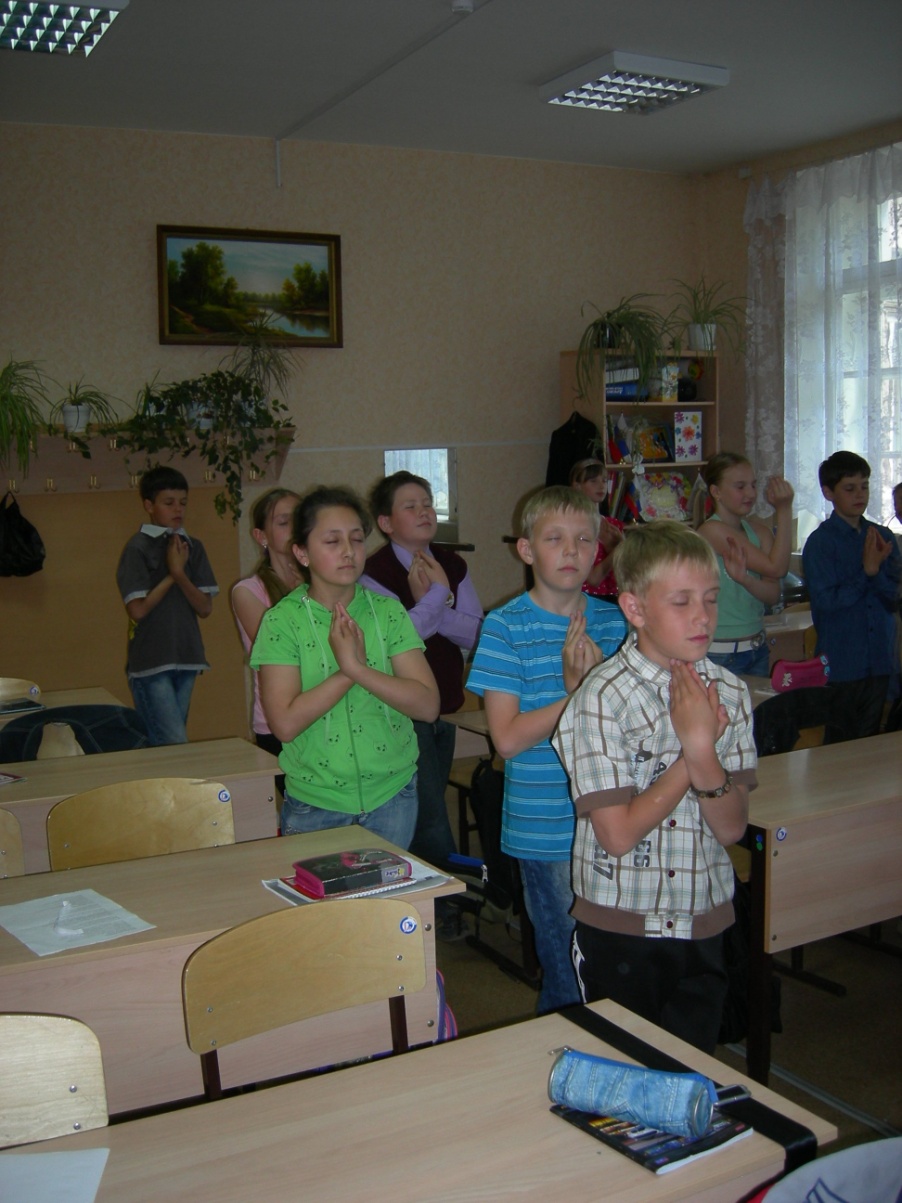 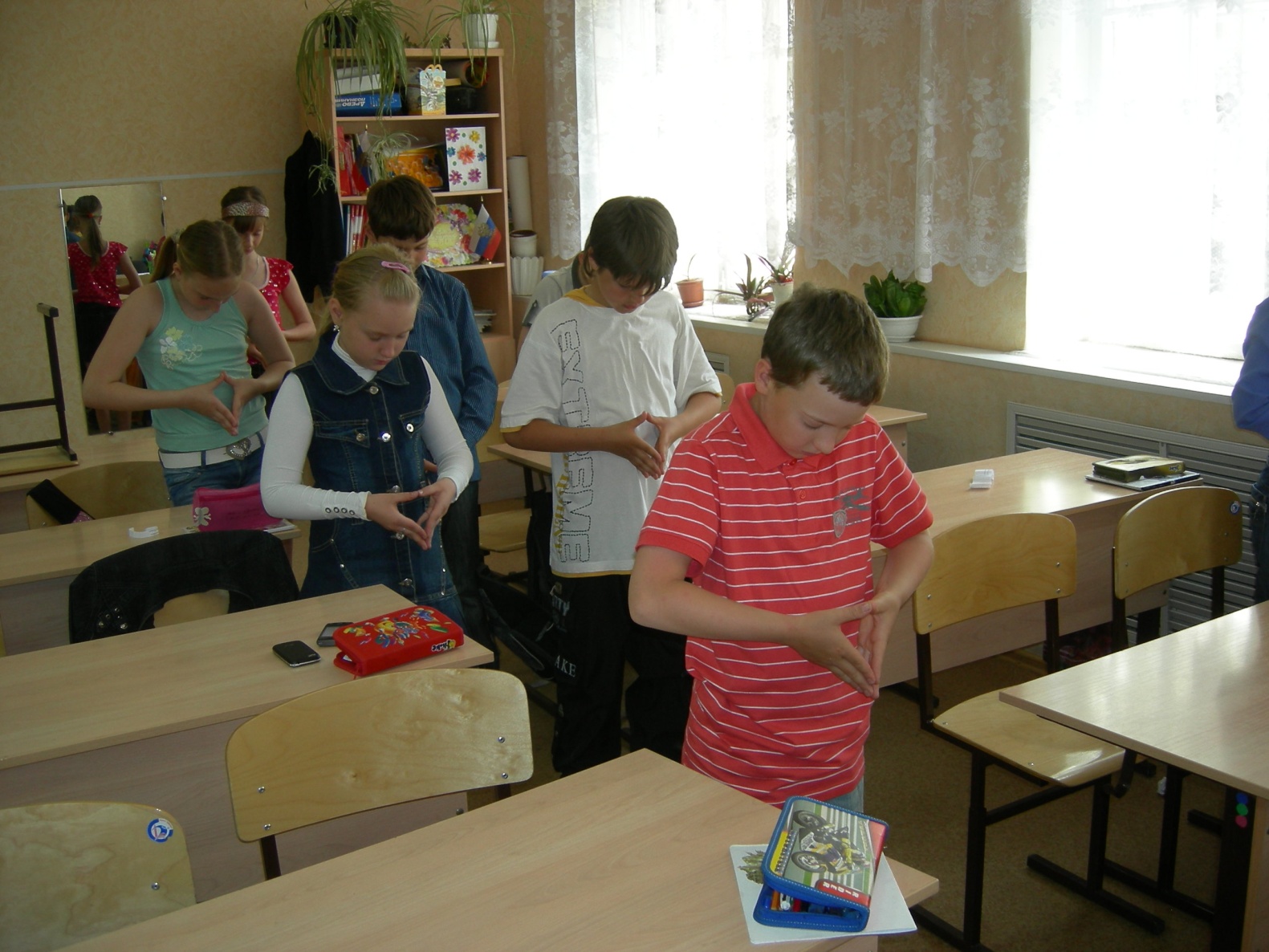 Познание мира через движение!
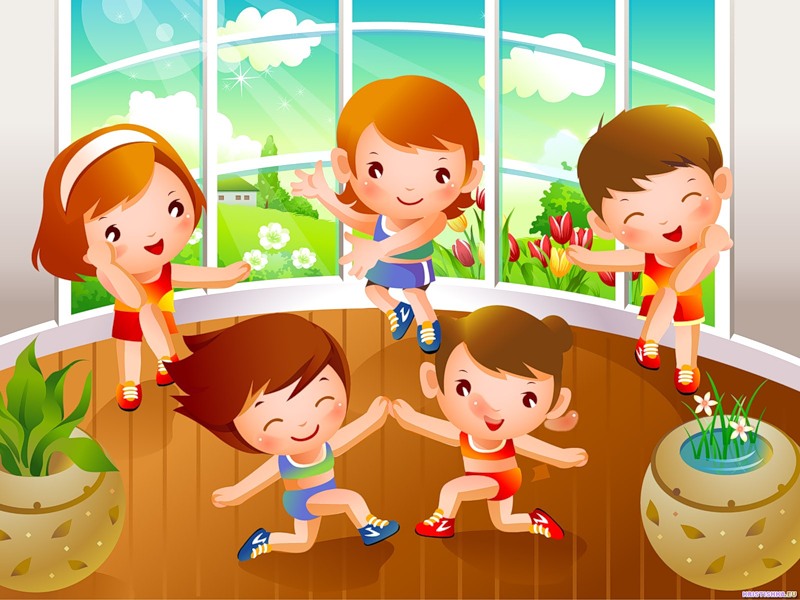